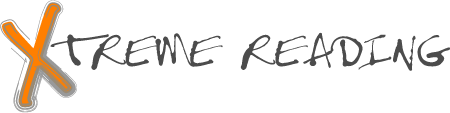 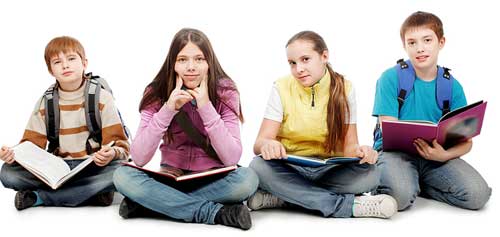 Pre-tests will help determine what level you are on
San Diego Quick Assessment
Directions - Have the student read each word aloud on that list .
The next slides have the list of words label A-M   The teacher will let you  which slide to begin your assessment.  Read each word aloud clearly.
see
play
me
at
run
go
and
look
can
here
A
you
come
not
with
jump
help
is
work
are
this
B
road
live
thank
when
bigger
how
always
night
spring
today
C
our
please
myself
town
early
send
wide
believe
quietly
carefully
D
city
middle
moment
frightened
exclaimed
several
lonely
drew
since
straight
E
decided
served
amazed
silent
wrecked
improved
certainly
entered
realized
interrupted
F
scanty
business
develop
considered
discussed
behaved
splendid
acquainted
escaped
grim
G
bridge
commercial
abolish
trucker
apparatus
elementary
comment
necessity
gallery
relativity
H
amber
dominion
sundry
capillary
impetuous
blight
wrest
enumerate
daunted
condescend
I
capacious
limitation
pretext
intrigue
delusion
immaculate
ascent
acrid
binocular
embankment
J
conscientious
isolation
molecule
ritual
momentous
vulnerable
kinship
conservation
jaunty
inventive
K
zany
jerkin
nausea
gratuitous
linear
inept
legality
aspen
amnesty
barometer
L
galore
rotunda
capitalism
prevaricate
visible
exonerate
superannuate
luxuriate
piebald
crunch
M